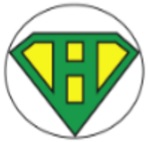 Responsibility in the Classroom
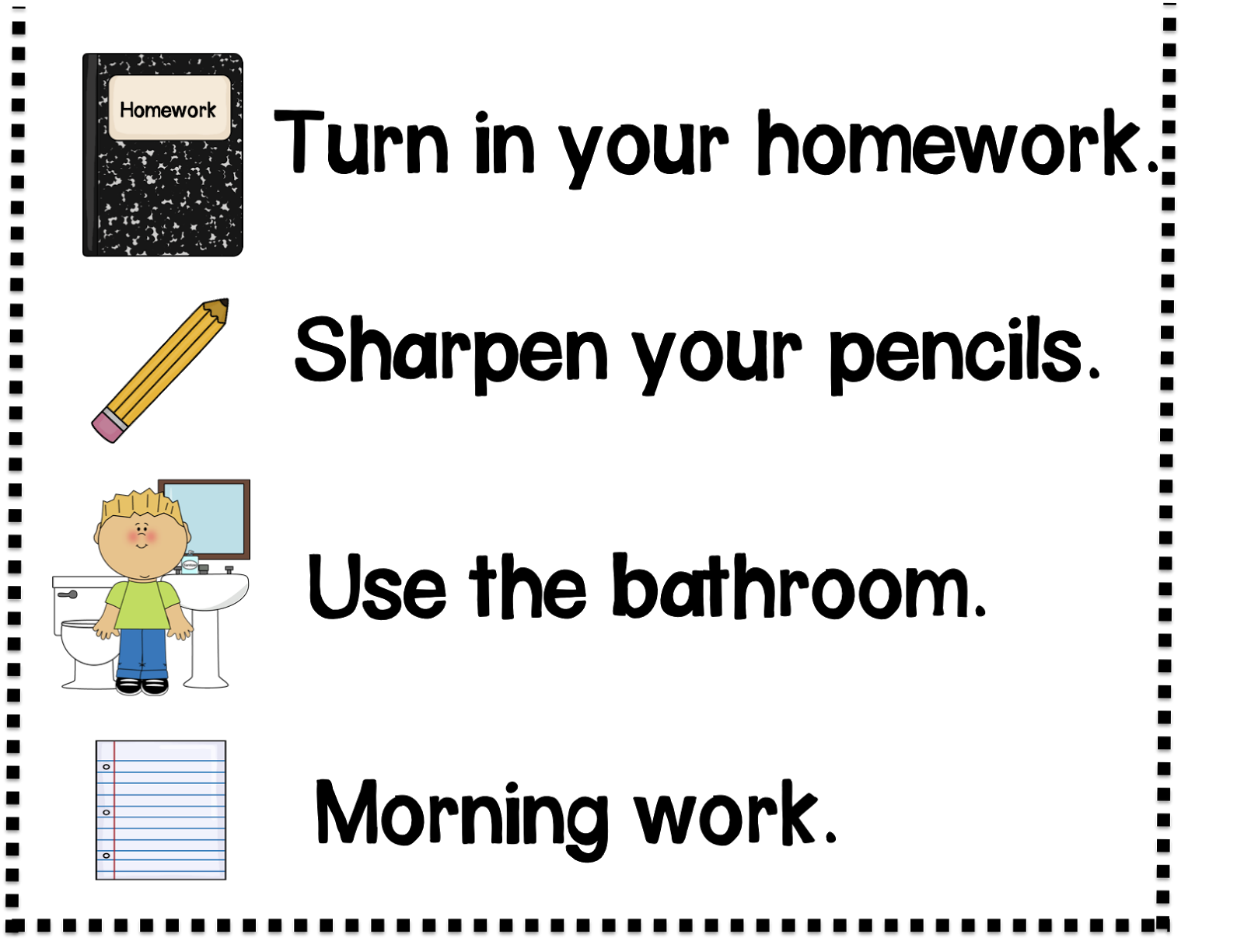 Be prepared!
Do you have everything you need to do your work?

What does this look like?
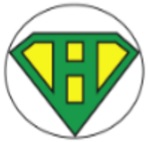 Responsibility in the Classroom
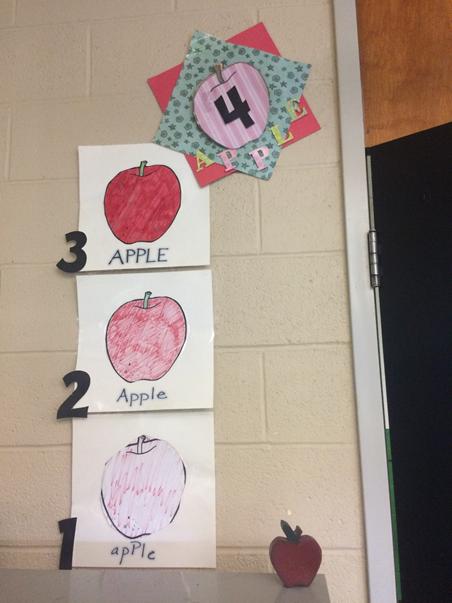 Do Your Best Work!
Are you showing “4 apple” work?
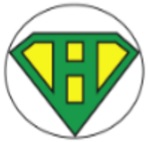 Responsibility in the Classroom
Transition quickly – don’t waste time.

Keep your things and work space neat and tidy.
"PBIS good vs bad examples"
"PBIS right way vs wrong way"
"PBIS whip nae nae"
[Speaker Notes: “PBIS good vs bad examples” classroom section starts at 6:06 and ends t 7:48.
“PBIS right way vs wrong way” video classroom setting starts at 6:06 and ends at 7:48
“PBIS whip nae nae” is a great overall video for Responsibility as well as Respect]